April
2024
SAVE OUR EARTH
A VISION FOR THE MANCETTER PARISH 
OF THE FUTURE 
Linked to the Adopted Mancetter Neighbourhood Plan.
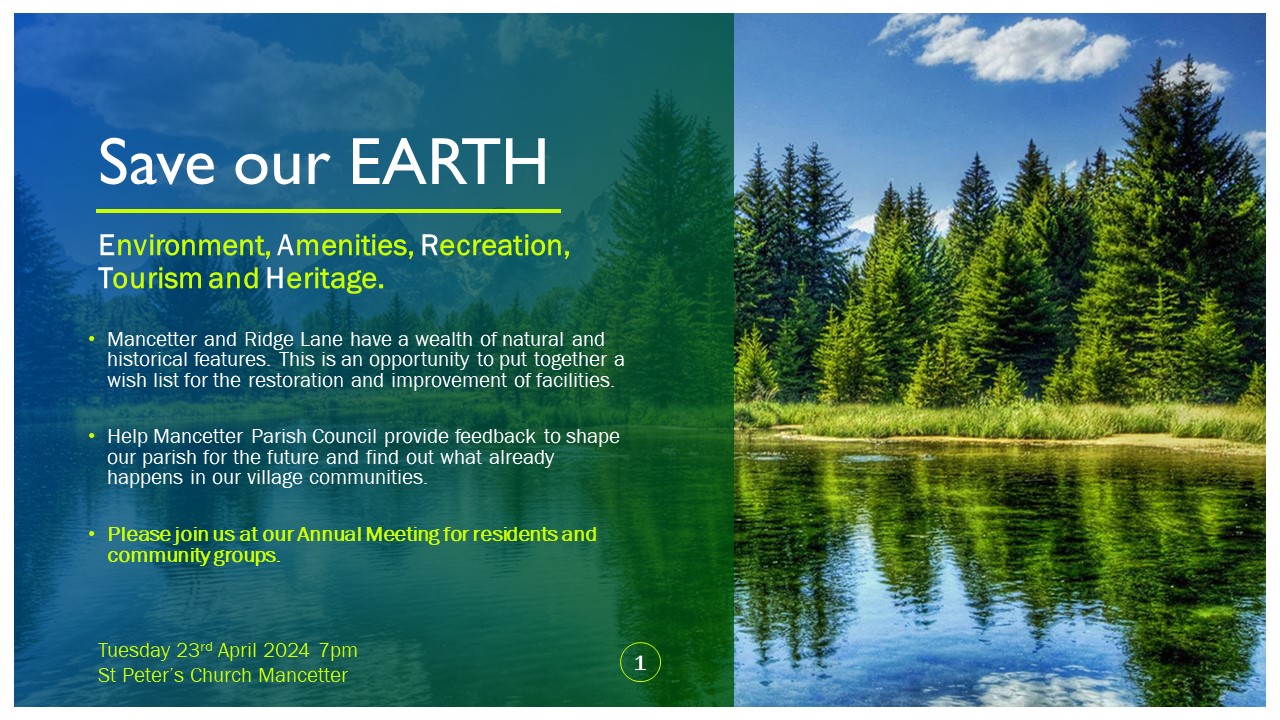 Mancetter Nature Reserve
Twenty Five years in the Planning 
Centuries in the Making
ADD A FOOTER
2
Mancetter Nature Reserve
“Twenty Five years in the Planning - 
  Millennia in the Making”
Mancetter Parish Council has had a long term vision, for well in excess of a quarter of a Century.  

We knew that one day the 97 hectares of land in Mancetter, that make up the three quarries of Jubilee, Oldbury and Purley, could together, create "Mancetter Nature Reserve".

Linked to Hartshill Hayes Country Park by means of permissive footpaths and public rights of ways; a vibrant community green space could emerge after centuries of mineral extraction. We would wish to retain the name Mancetter within the newly created Nature Reserve.

Breathing new life into North Warwickshire -  Mancetter’s massive green lung.
Environment, Amenities, Recreation, Tourism, Heritage. Save our EARTH
3
Mancetter Quarry
Video Credit E F Drones “Flight over Mancetter Quarry”  You Tube
4
SAVE OUR EARTH
Mancetter Nature Reserve A Vision for the Future
Environment
Amenities
Protecting flora & fauna, wildlife habitats and increasing our biodiversity.
Enhancing quarry restoration work already underway. 
Addressing the national importance of slowing down Climate Change
Using existing infrastructure to improve road safety and accessibility to car parking
Environment, Amenities, Recreation, Tourism, Heritage. Save our EARTH
5
SAVE OUR EARTH
A VISION FOR THE FUTURE
Recreation
Tourism
Safer Walking and Cycling Routes 
Facilities for learning rural skills
Understanding the wider aspects of life within 
    a rural setting.
Support existing businesses and encouraging new opportunities and diversification
Environment, Amenities, Recreation, Tourism, Heritage. Save our EARTH
6
HERITAGE
Rare Fossils of National and International importance
The Battle of Watling Street
Stone Age, Iron Age, Saxon, Roman and Elizabethan features
Industrial development of Stone, Coal and Farming
Environment, Amenities, Recreation, Tourism, Heritage. Save our EARTH
7
Please share with us your thoughts and ideasThank you!
MANCETTER PARISH COUNCIL
Contact details
www.mancetterparishcouncil.gov.uk
parishclerk@mancetterparishcouncil.gov.uk